НАШЕ ТВОРЧЕСТВО
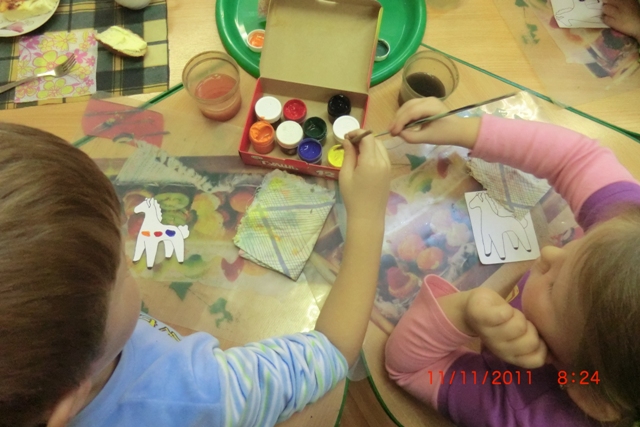 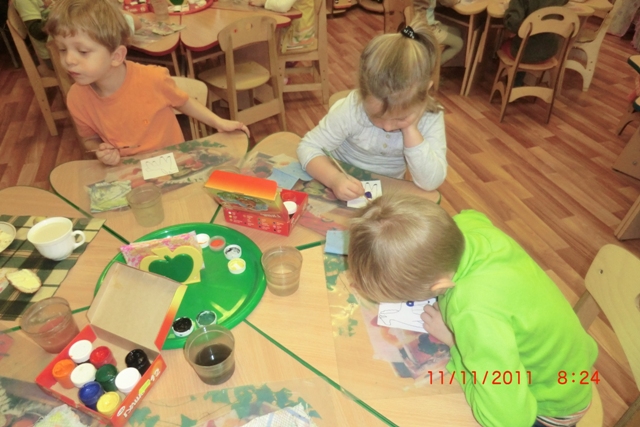 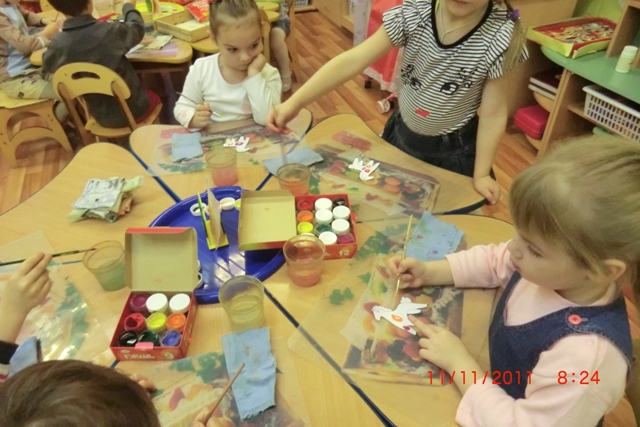 Дымка
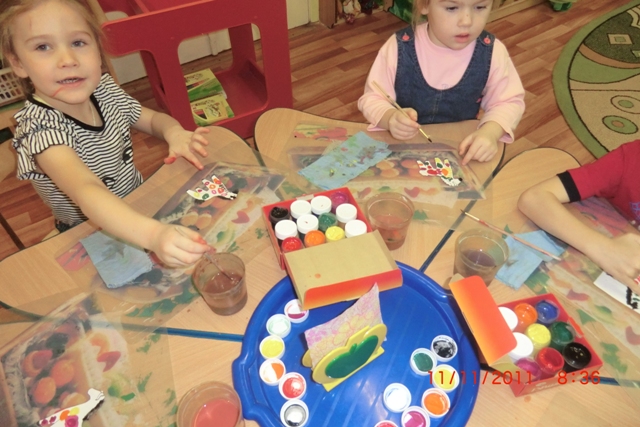 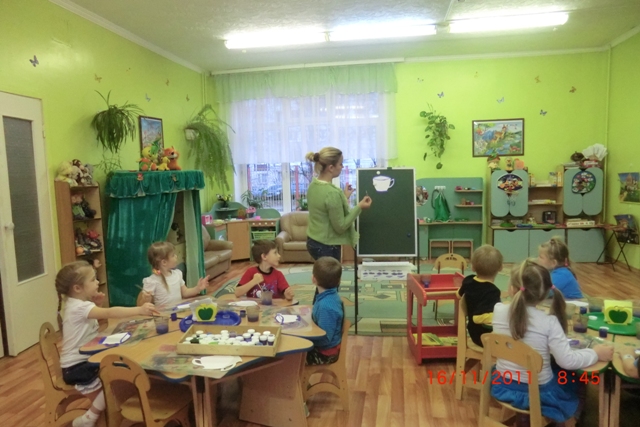 ГЖЕЛЬ
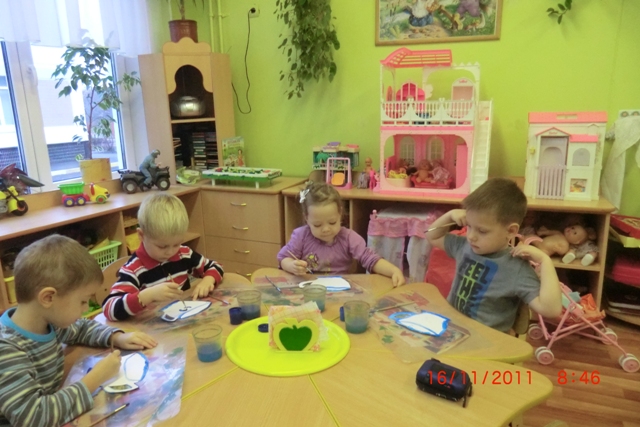 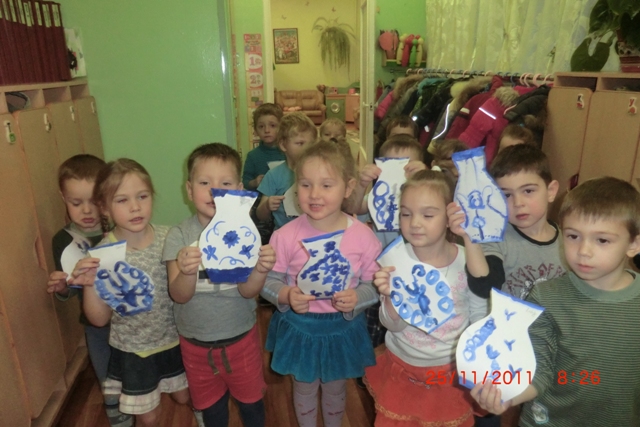 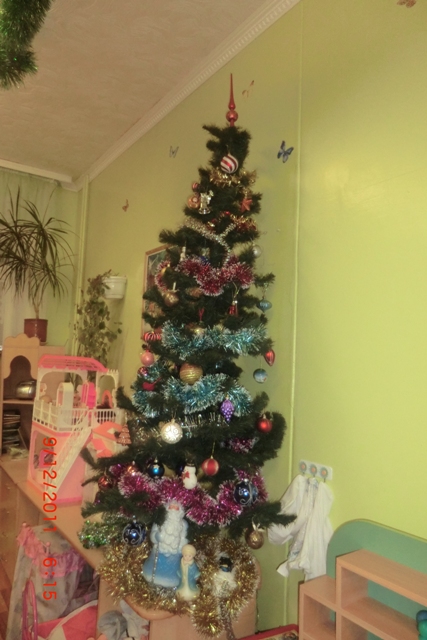 Мама! глянь-ка из окошка - Знать, вчера недаром кошка Умывала нос:Грязи нет, весь двор одело, Посветлело, побелело -Видно, есть мороз.Не колючий, светло-синийПо ветвям развешен иней - Погляди хоть ты!Словно кто-то тороватый Свежей, белой, пухлой ватой Все убрал кусты.Уж теперь не будет спору:За салазки да и в горуВесело бежать!Правда, мама? Не откажешь,А сама, наверно, скажешь: "Ну, скорей гулять!"
Зимняя выставка
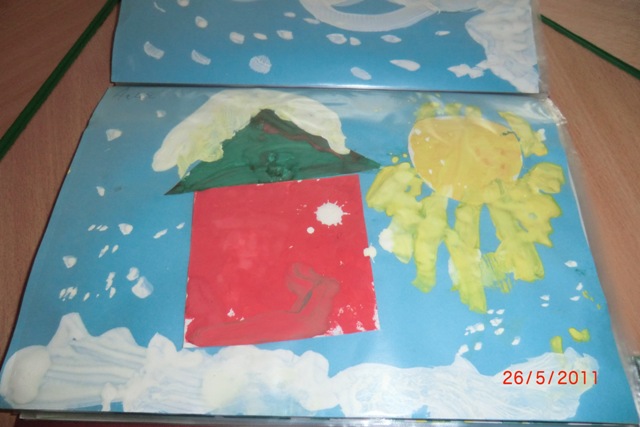 Белая березаПод моим окномПринакрылась снегом,Точно серебром.На пушистых веткахСнежною каймойРаспустились кистиБелой бахромой.И стоит березаВ сонной тишине,И горят снежинкиВ золотом огне.А заря, ленивоОбходя кругом,Обсыпает веткиНовым серебром.
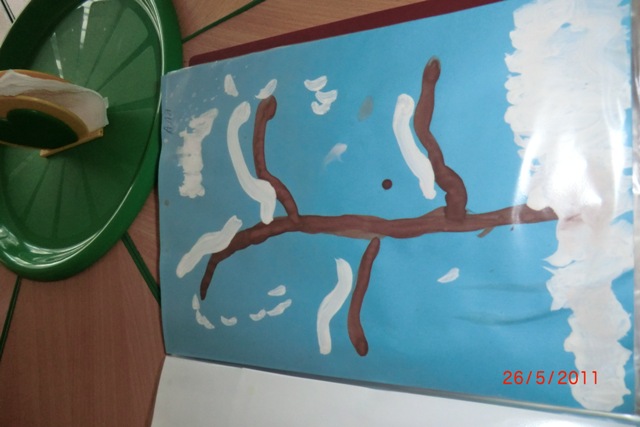 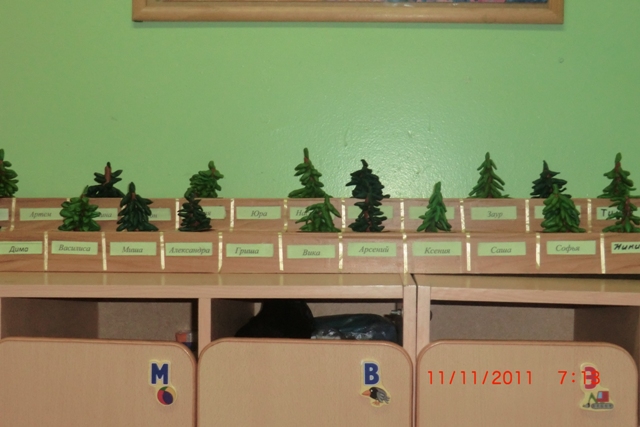 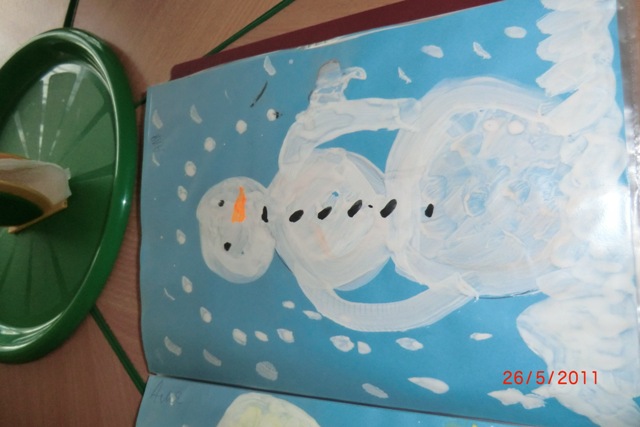 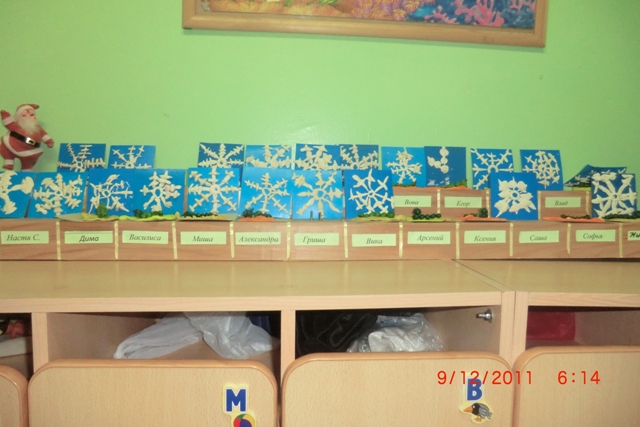 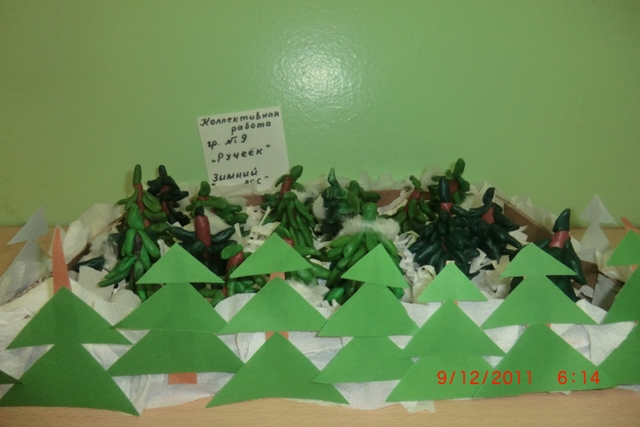 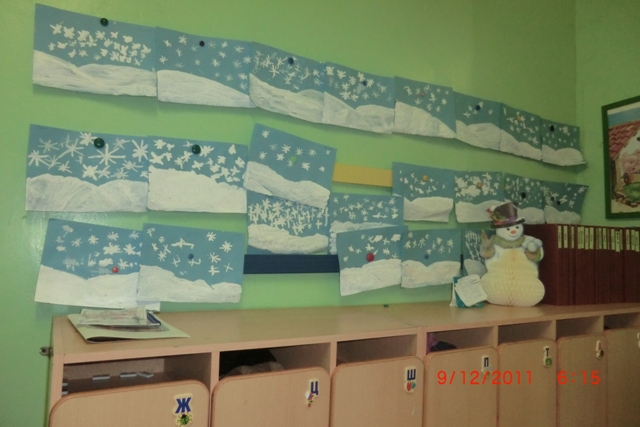 Чудная картина,Как ты мне родна:Белая равнина,Полная луна,Свет небес высоких,И блестящий снег,И саней далекихОдинокий бег.
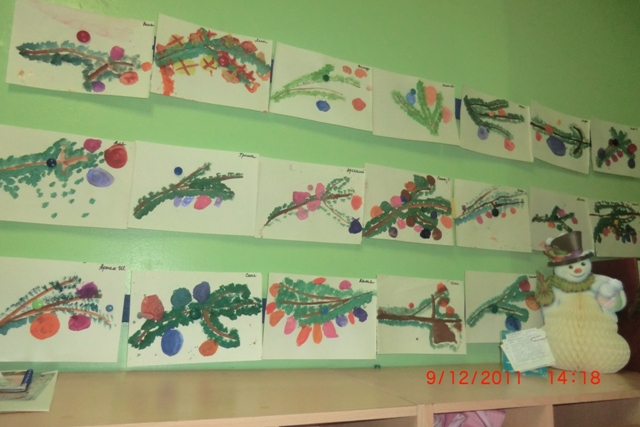